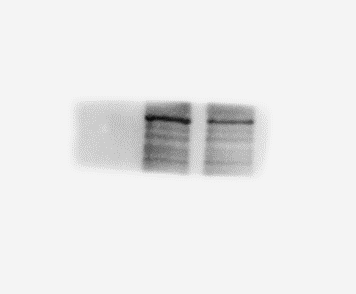 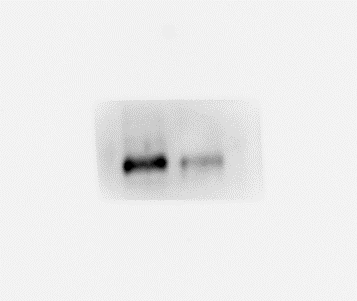 DNMT1
DNMT1
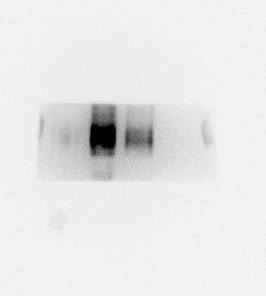 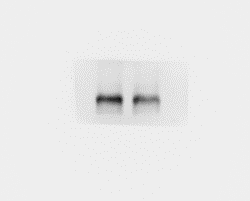 DNMT3a
DNMT3a
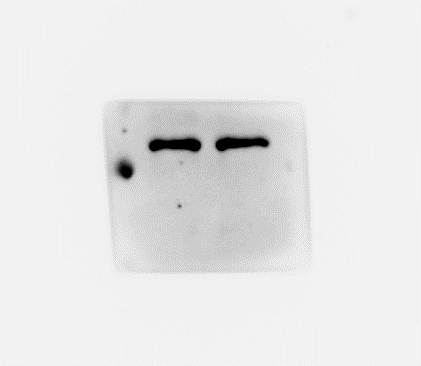 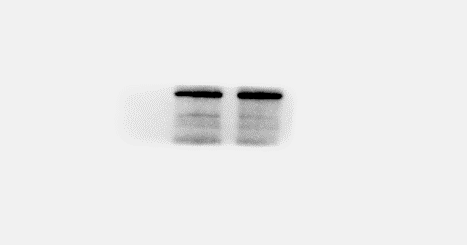 β-actin
β-actin
[Speaker Notes: Figure4]
DNMT3a CO-IP
DNMT1 CO-IP
Input
Input
IgG
Anti-
GLI1
Input
Input
IgG
Anti-
GLI1
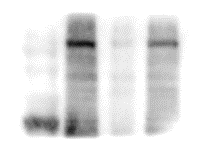 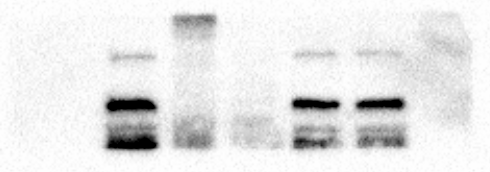 GLI1
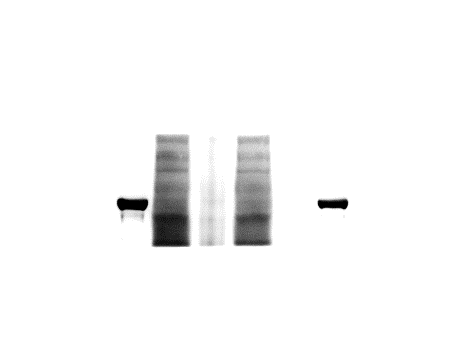 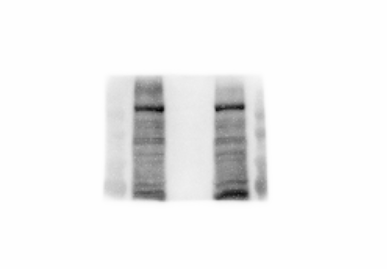 GLI1
β-actin
β-actin
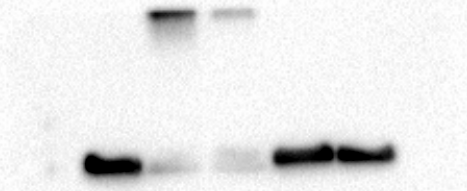 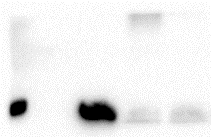 [Speaker Notes: Figure4]